Bilan de l’année 2014
Drive LST
I Monteiro
Drive et  mécanique de l’Azimuth
Avancement très fortement ralenti vu les changements des paramètres du télescope 	
Inertie: 6605 -> 12000 ton.m^2
Poids: 60 -> 100 tonnes
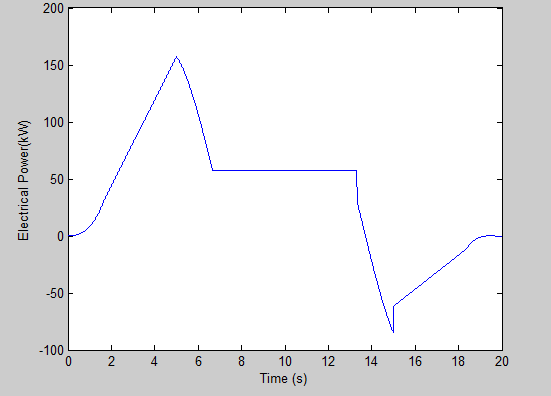 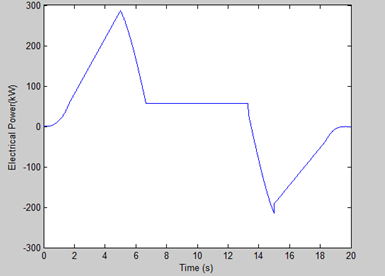 Les moteurs choisis  ne conviennent plus (4 * (4 *10,5 Kw))
Bilan Drive 2014
2
Drive et  mécanique de l’Azimuth
Nombre de moteurs à déterminer rapidement.

4 ’’gros’’ Moteurs 
Avantage: Moins cher, plus facile à commander
Inconvénient: Ventilation forcée

8 ’’petits’’ moteur 	
Avantage:  Même référence que pour l’azimuth, Pas de refroidissement
Inconvénients: Grosse modification de la structure mécanique. 8 Boogies moteurs
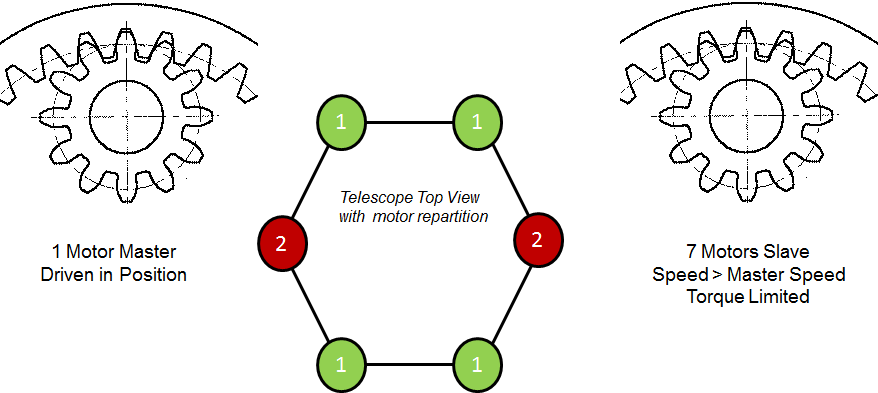 Bilan Drive 2014
3
Simulation sous MATLAB / SIMULINK en cours …
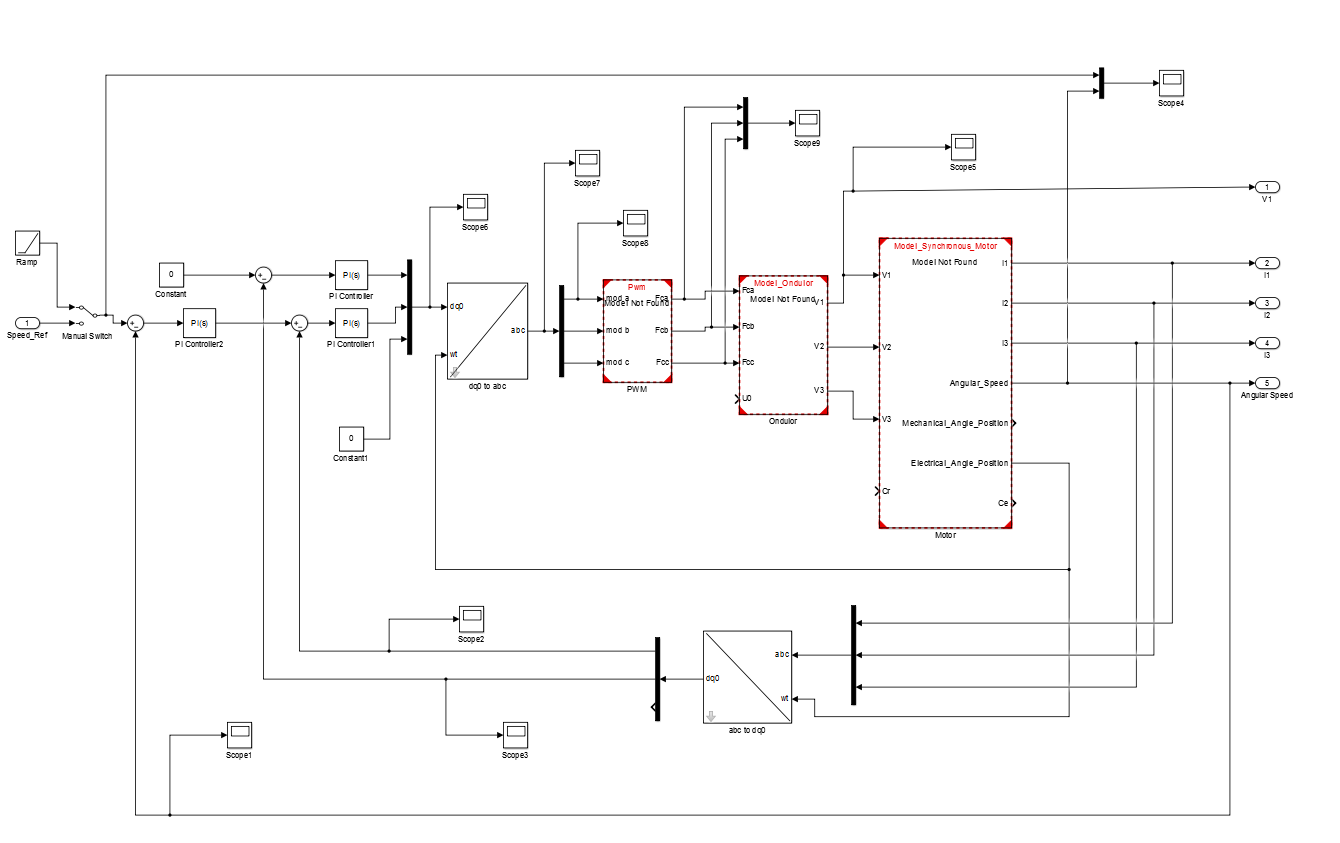 Tests de la nouvelle stratégie
Effets sur la structure du télescope (model donné par le MPI)
Bilan Drive 2014
4
Nouvelle stratégie de commande
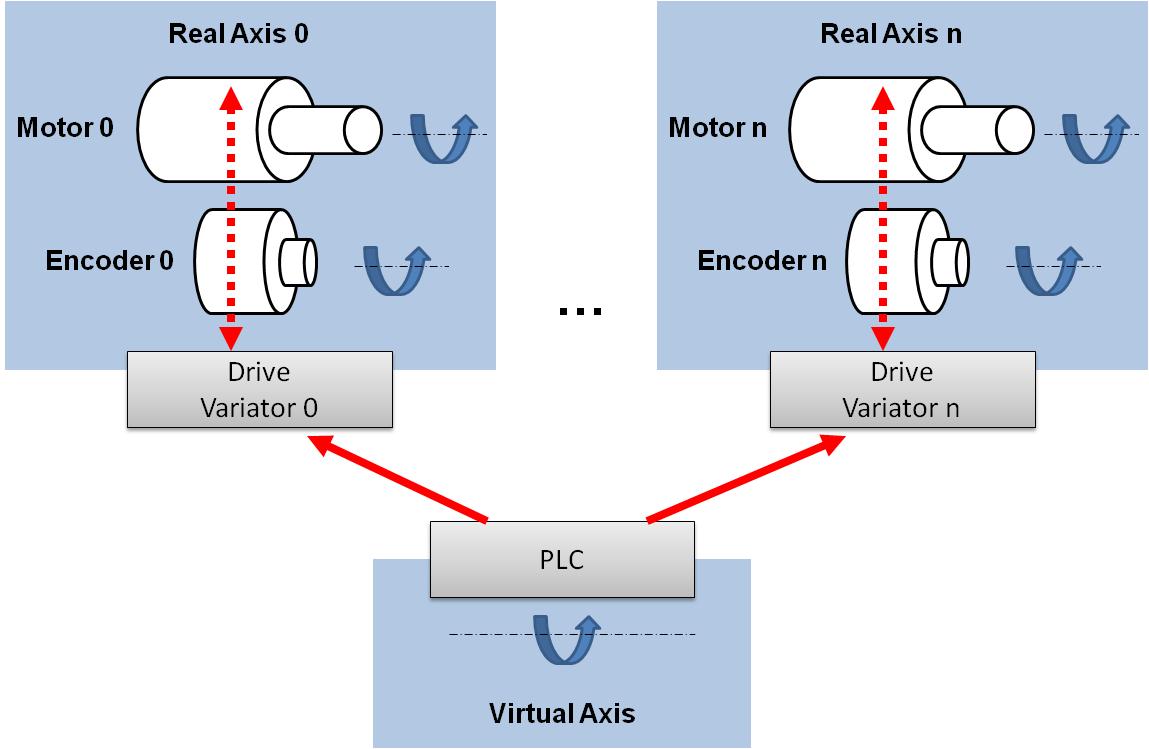 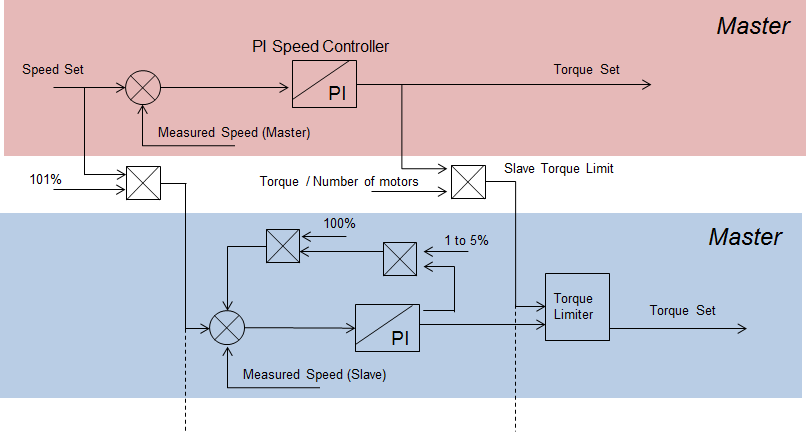 Méthode ‘’Statisme compensé’’ préconisé par SIEMENS
Bilan Drive 2014
5
Drive et  mécanique de l’élévation
Conception plus avancée (même principe que MAGIC)
Banc de test utilisé au MPI de Munich
Achat, tests et utilisation des moteurs Finaux
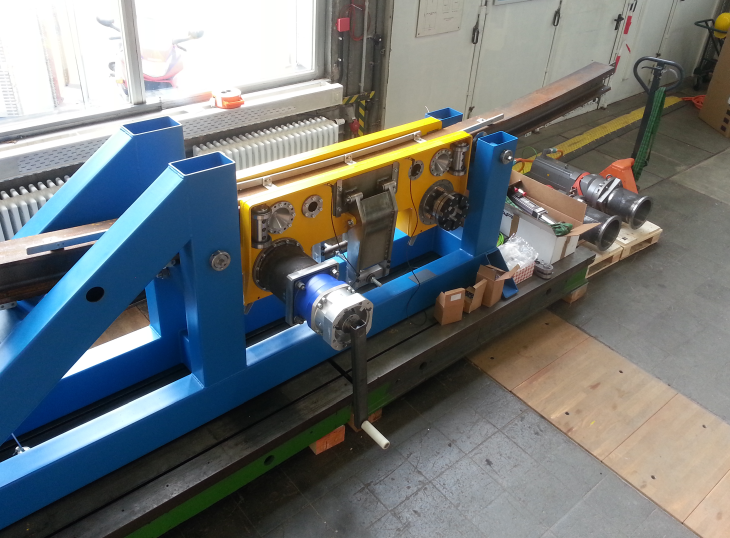 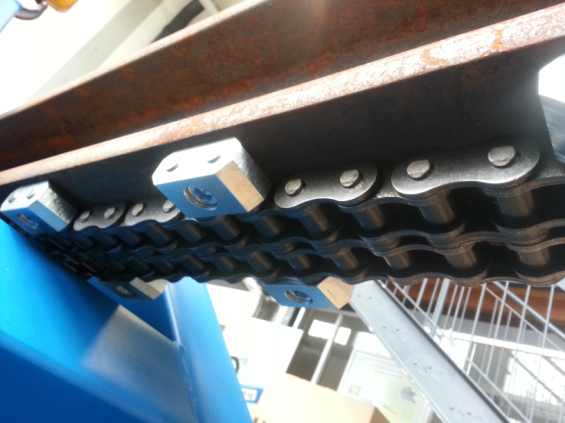 Bilan Drive 2014
6
Drive elevation: réalisations
Etude et réalisation du Banc de l’armoire de tests automatisme pour 2 moteurs.
Automate Drive + Automate sécurité.
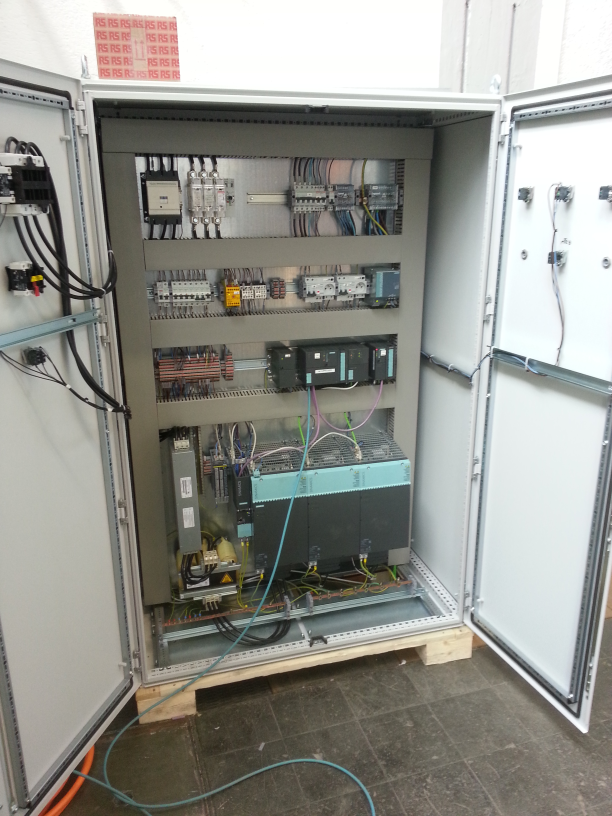 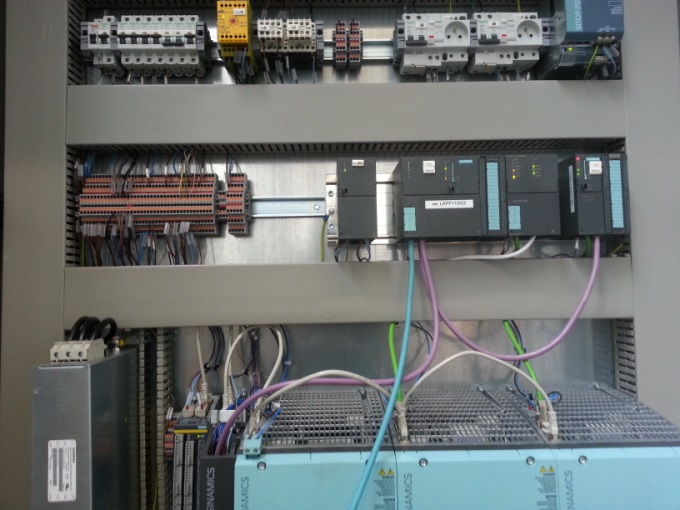 Bilan Drive 2014
7
Drive elevation: tests réalisés
Test de la chaine informatique avec interface utilisant serveur OPC-UA












Synchronisation des moteurs 
Test d’une partie des fonctionnalités de sécurité
Système opérationnel pour des opérateurs et pour tests mécanique mais peu utilisée
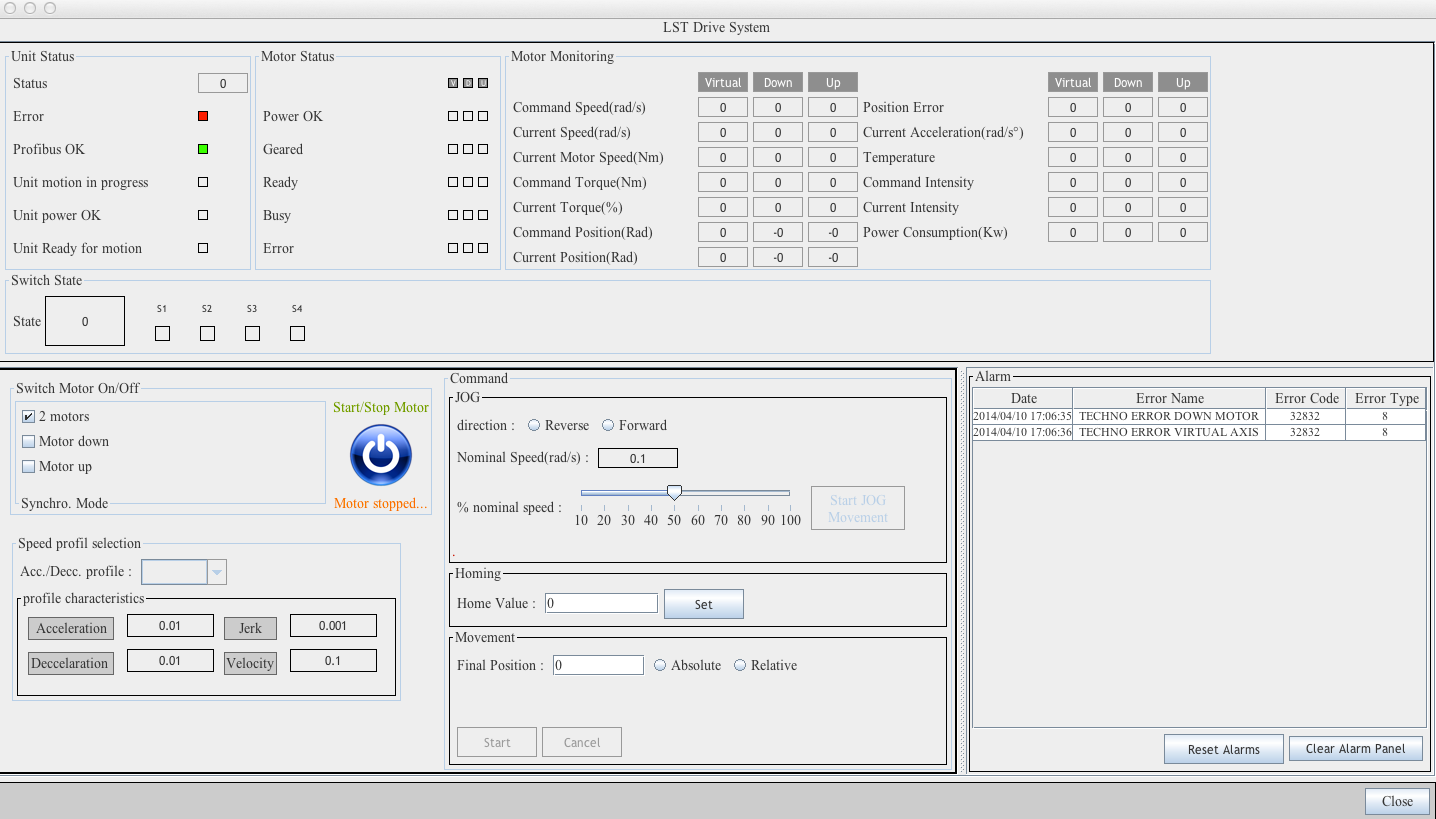 Bilan Drive 2014
8
Intégration de nouveau matériels dans la 
chaine automatisme
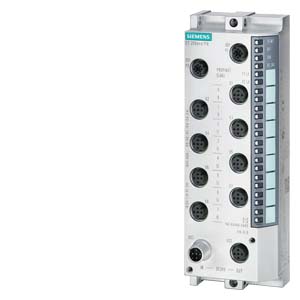 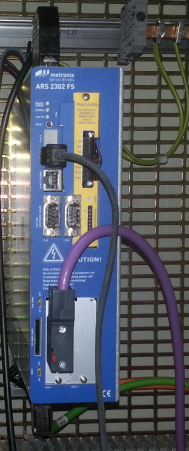 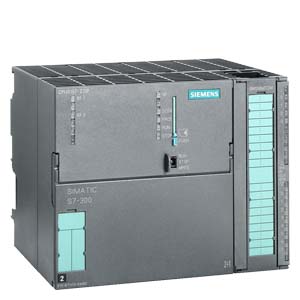 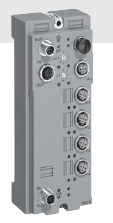 Drive PLC
Vérin de blocage (électrique) elevation
Modules d’entrée/sortie
Inclinomètre
Bilan Drive 2014
9
Année 2015
Ramener le banc de test Elevation au LAPP (Début année 2015)
Compléter les tests (long term tests)
Evaluation des nouvelles statégies de commandes
Corrections des problèmes rencontrés (déblocage des freins moteurs récalcitrants)
Améliorer la gestion des sécurités

Finalisation des choix moteurs Azimuth

Tests de la partie Azimuth à l’IFAE
Financement des nouveau moteurs ? 
Date de tests ?

Tests Flywheel au LAPP ?

Préparation du container Drive/Telescope & Main Electrical Cabinet

Approvisionnement matériel pour prototype LST
Bilan Drive 2014
10
Planning – Drive
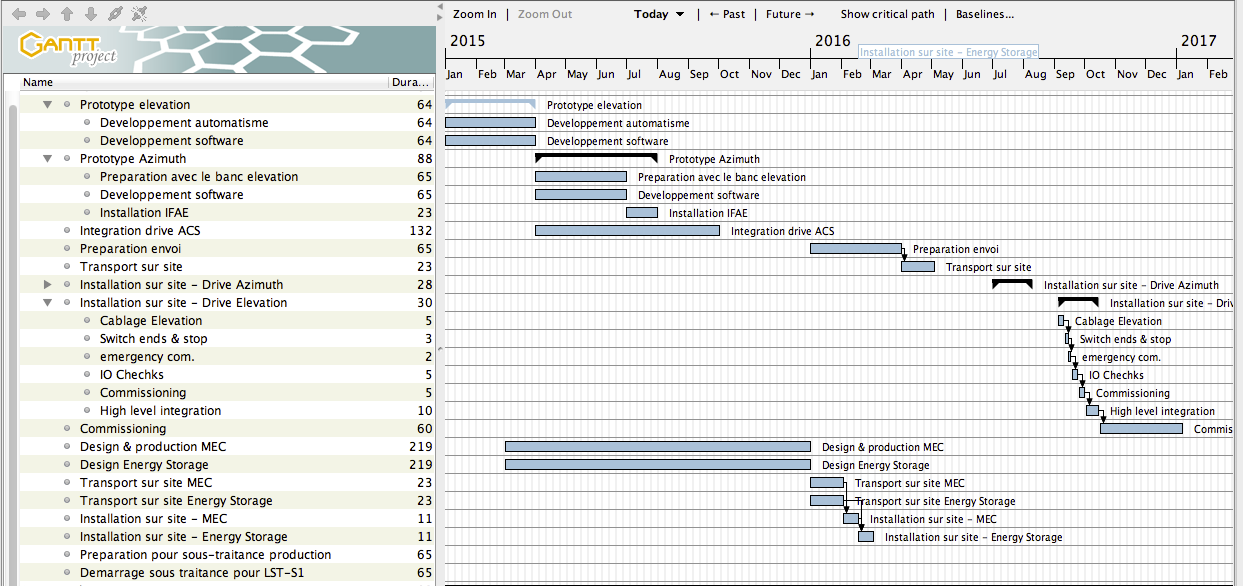 dd/mm/yyyy
Meeting Name
11
Planning – Arche
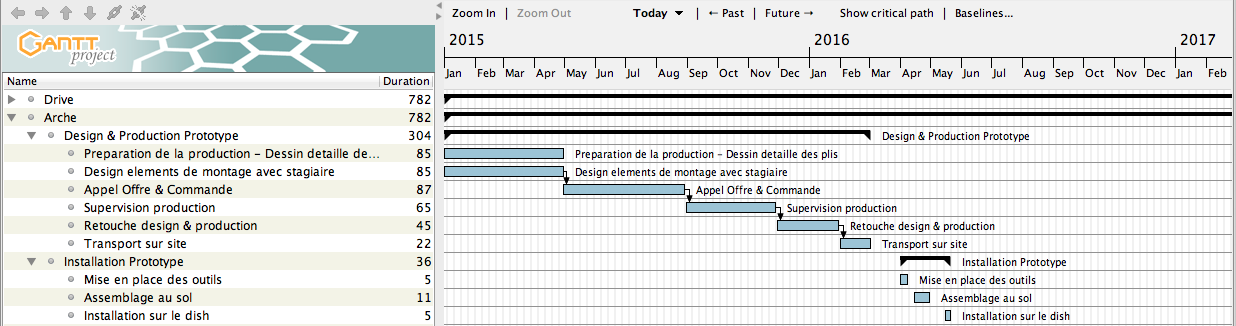 dd/mm/yyyy
Meeting Name
12